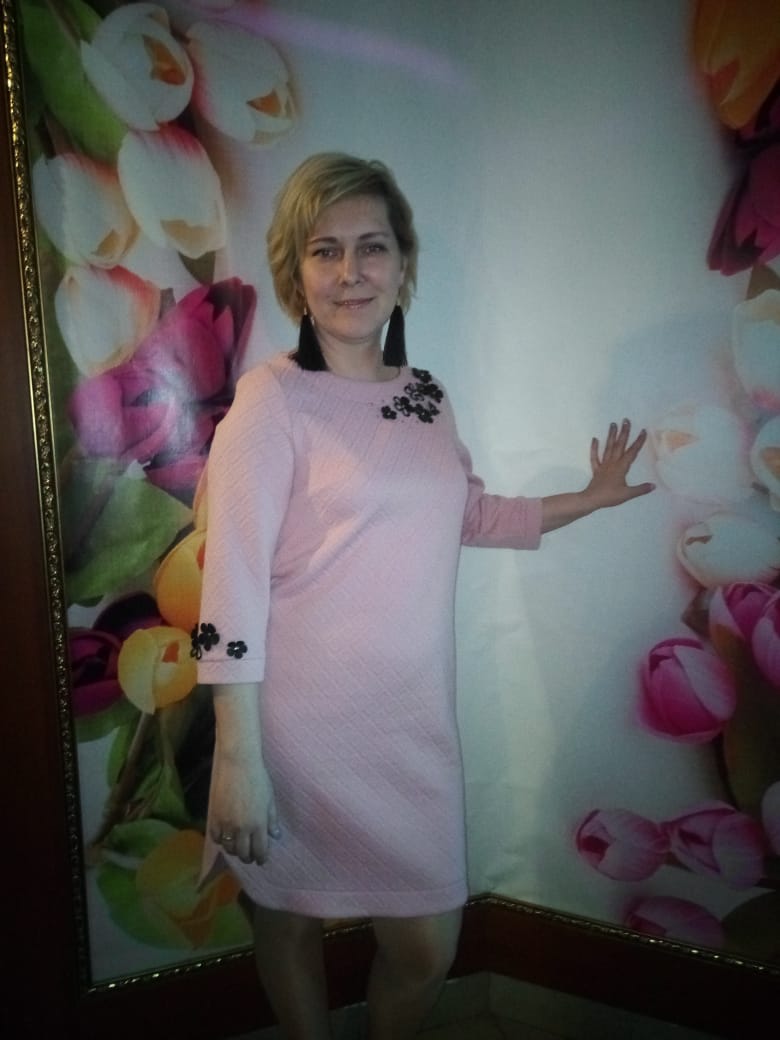 Воспитатель МБДОУ  детский сад № 34


Шевченко Елена Леонидовна.
«Наполни смыслом каждое мгновенье,Часов и дней неумолимый бег…»Р. Киплинг.
Я – воспитатель. 
Я – воспитатель? 
Я – воспитатель!
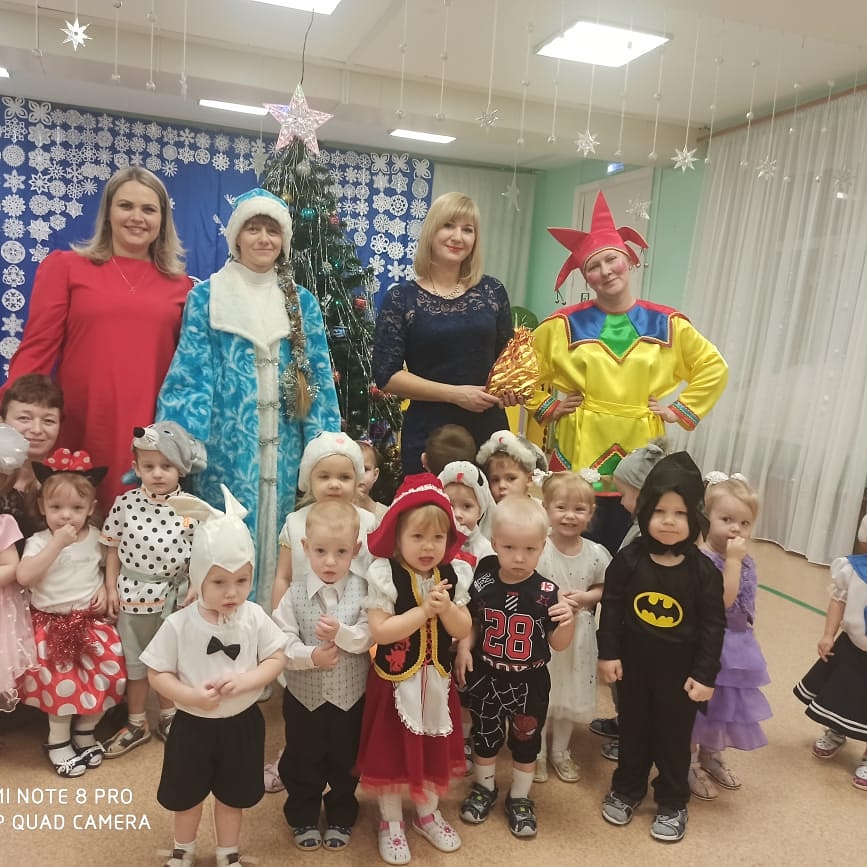 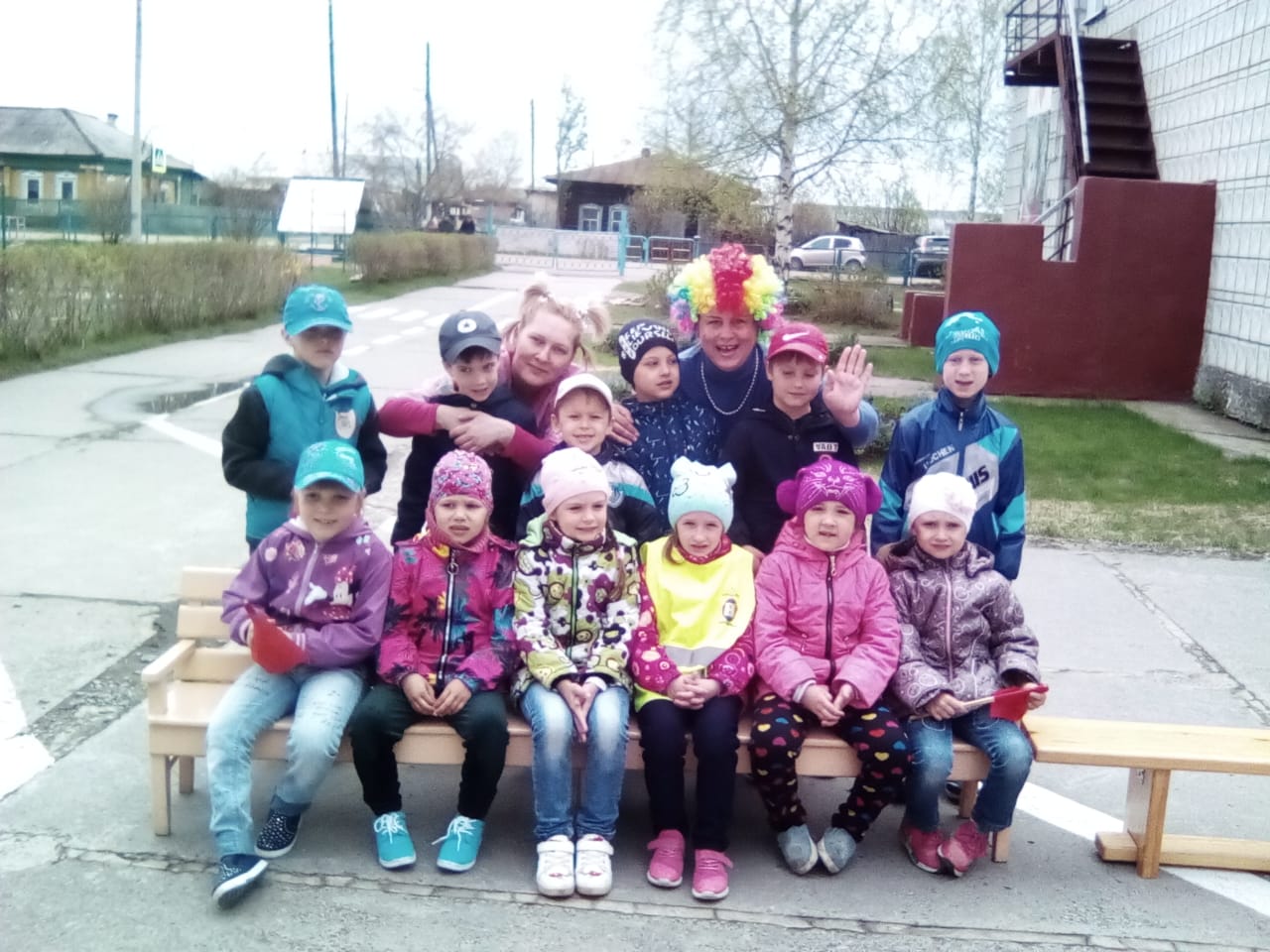 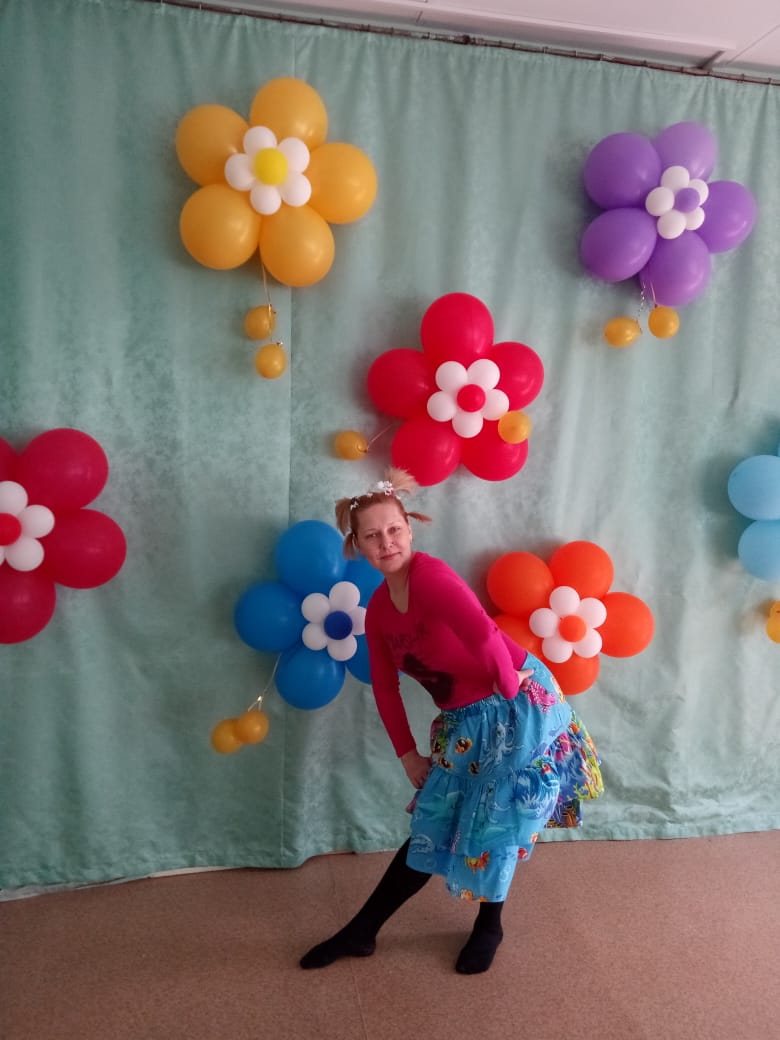 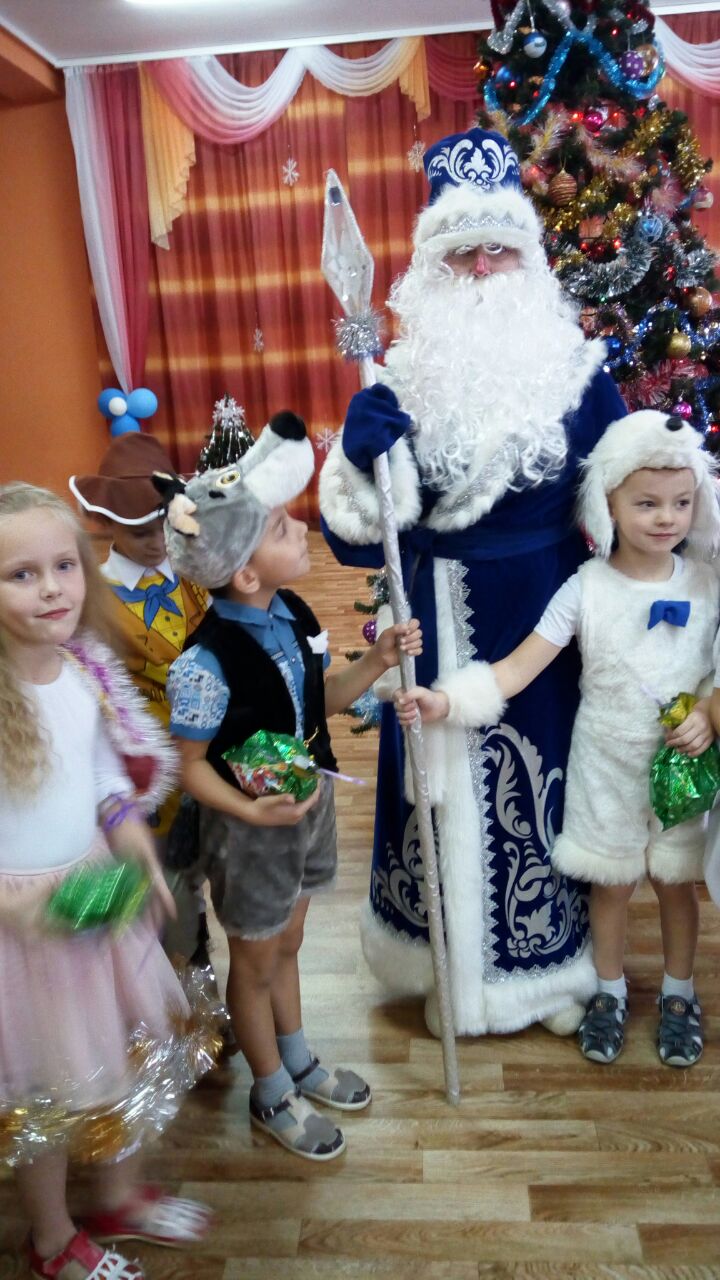 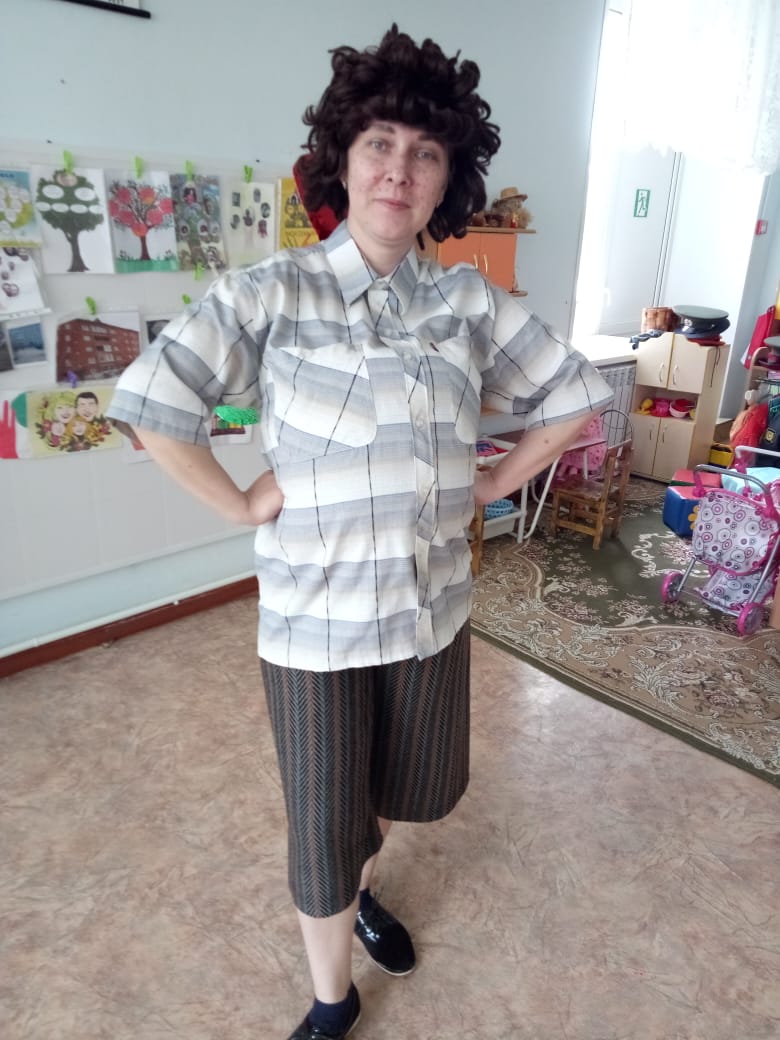 Детишкам маленьким нужна забота, С ними море целое хлопот. И только воспитатель с добрым сердцем Ключик к каждой крохе подберёт.
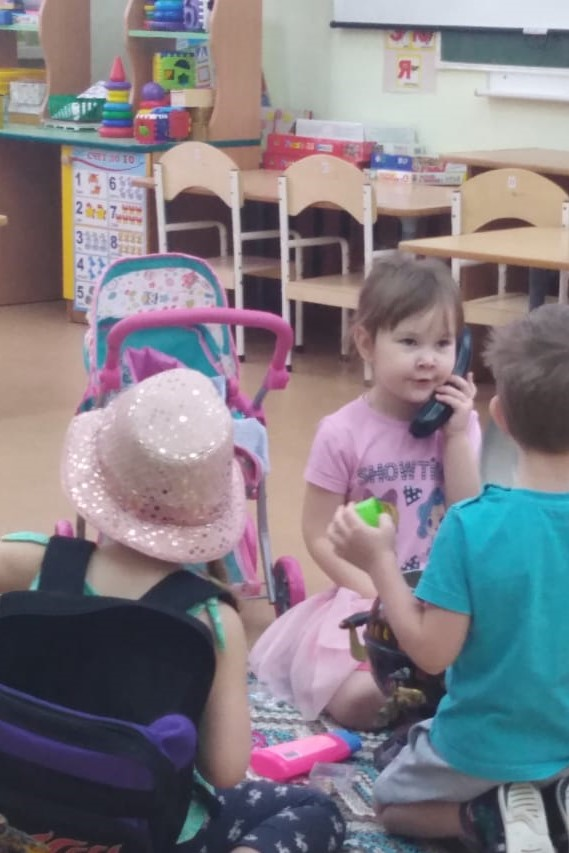 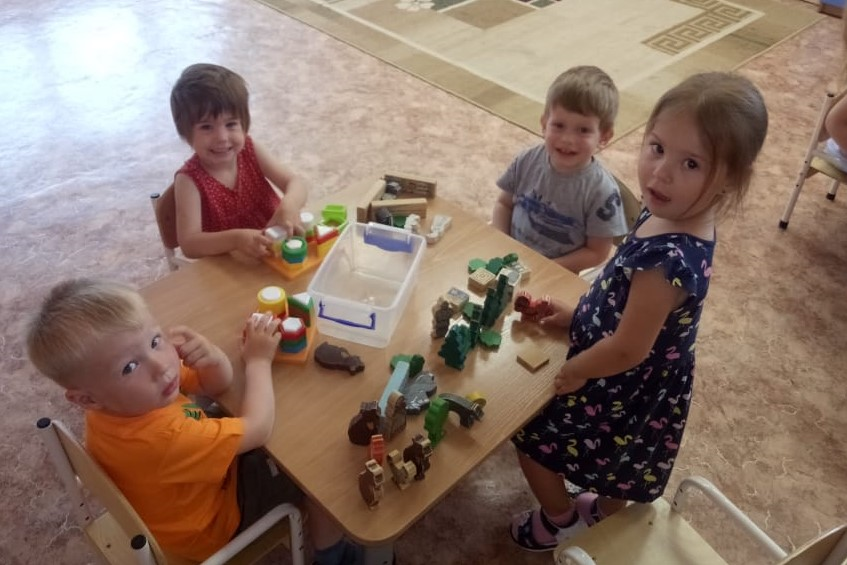 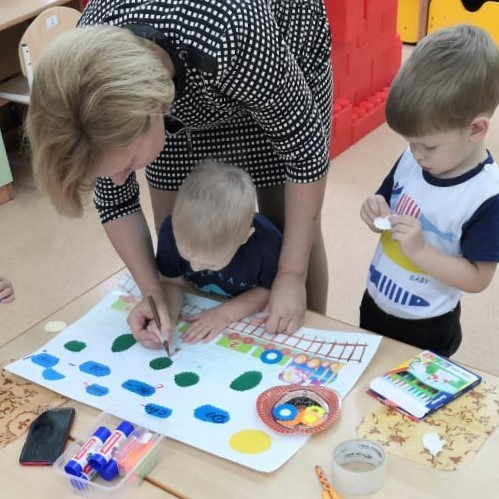 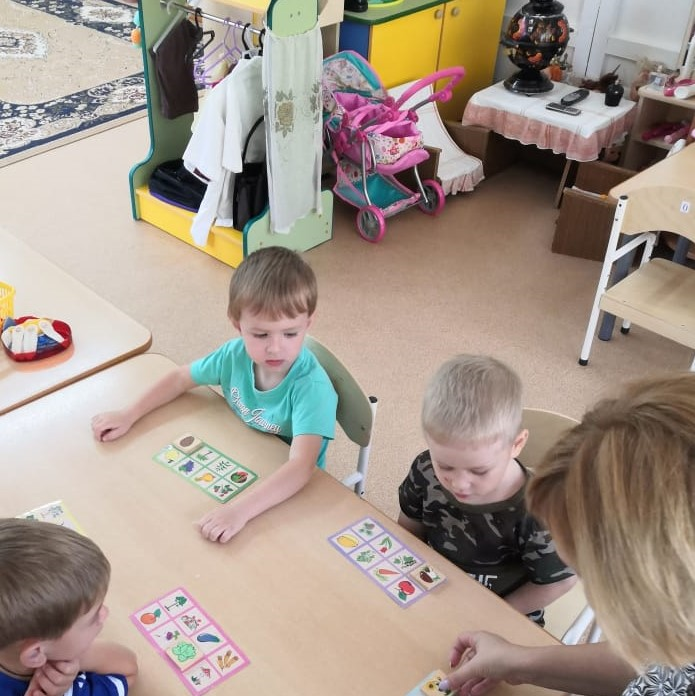 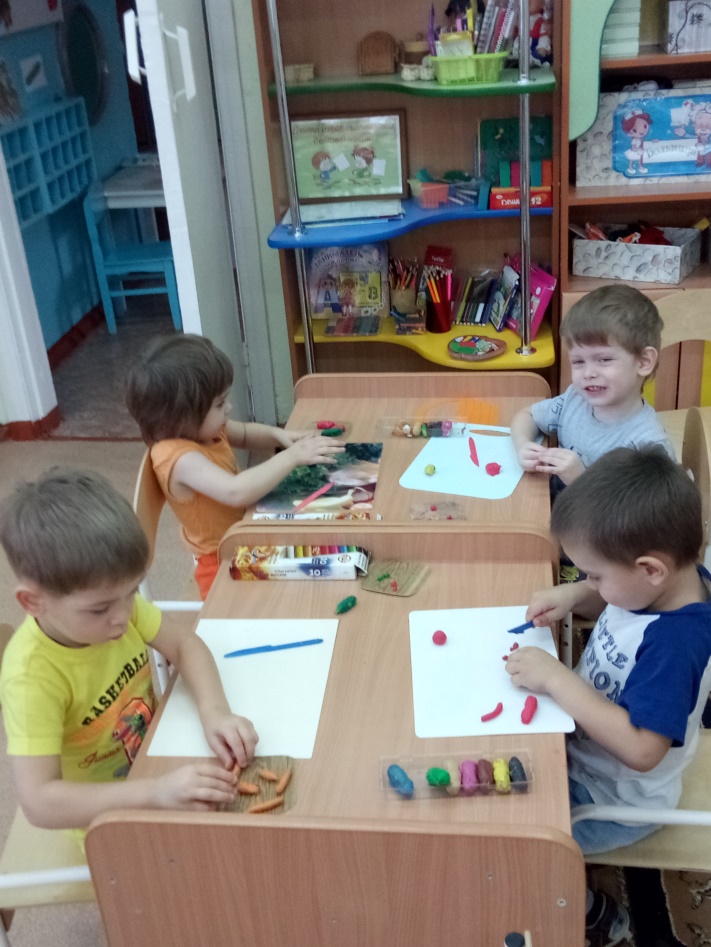 Загляните в детский сад!.Мы поём и мы танцуем. В общем весело живём. На прогулку ходим дружно. И тихонечко растём!
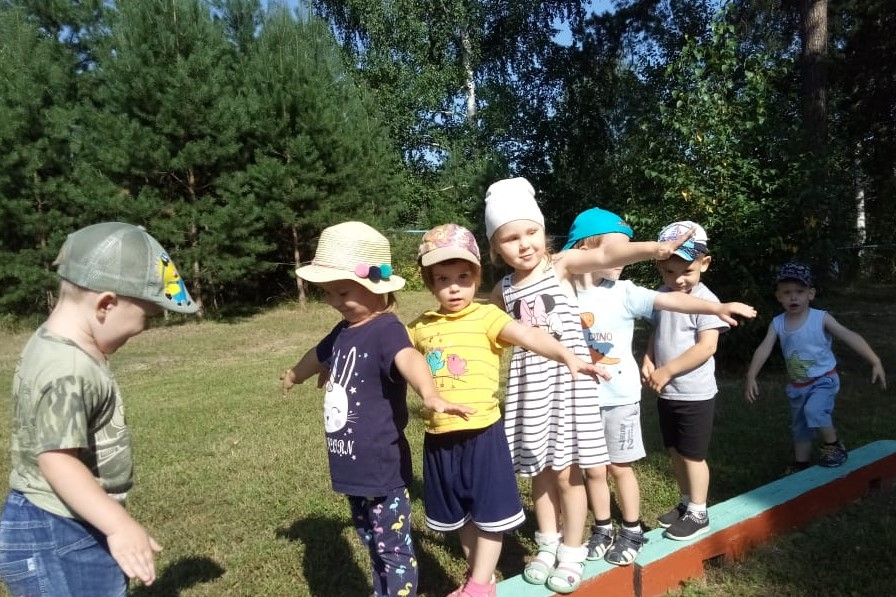 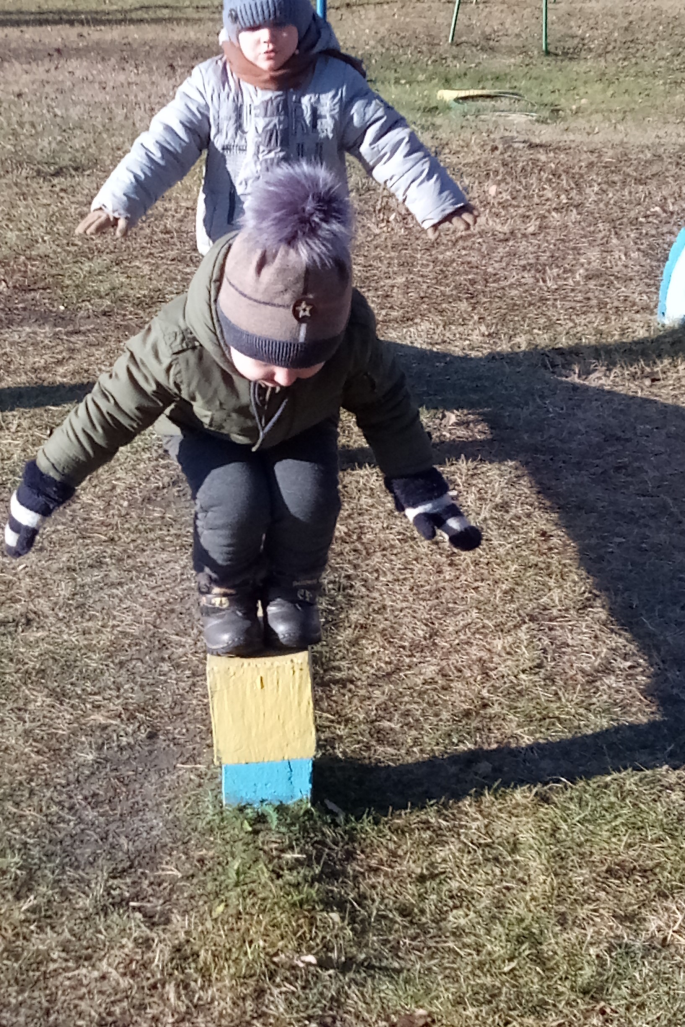 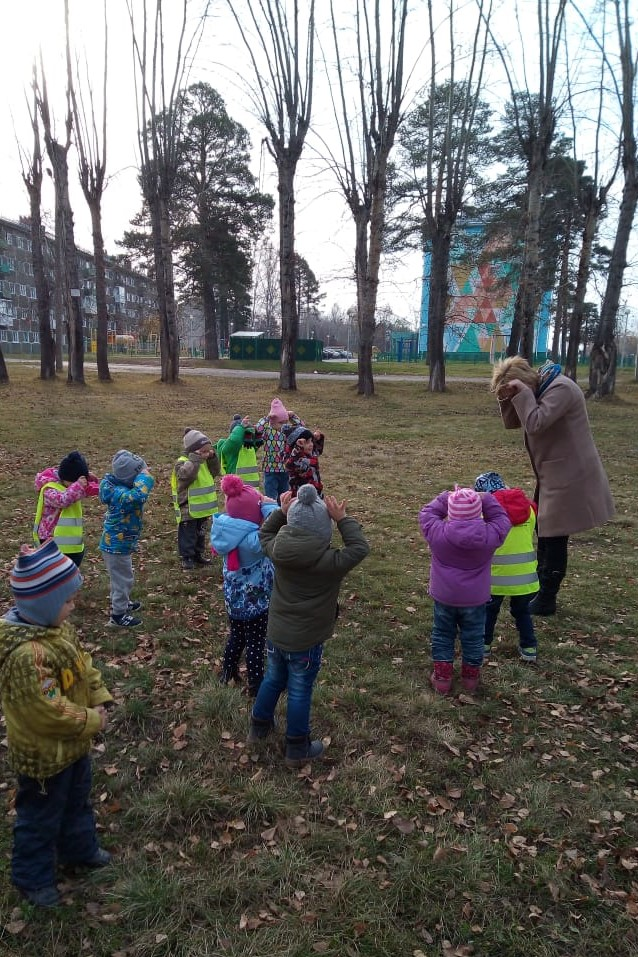 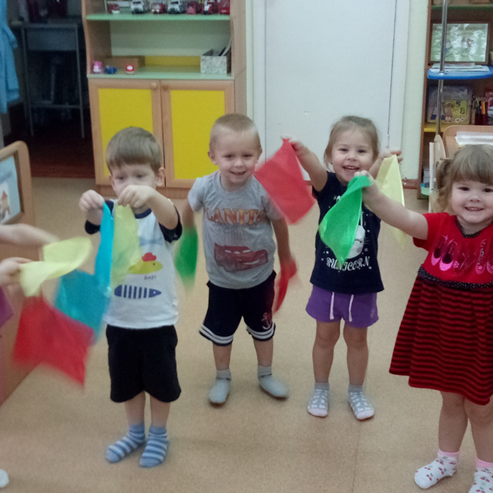